Investment grade policy frameworks and Green Banks

Day 1 - Session 2: How can National Development Banks and the Green Bank model and experience support Latin American countries in achieving goals     under the Paris Agreement?


Robert Youngman

Mexico City, 26 June 2017
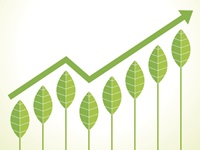 Policy levers to mobilise low-carbon, climate-resilient infrastructure investment
Bottom-up
Top-down
Core climate policies
Low-carbon emissions strategy implementation
Financial channels to facilitate & lower cost of financing
Broader financing and investment conditions
Infrastructure strategies and planning
Pipeline of bankable projects
Risk-return Profile
Provision of technical assistance
De-risking interventions,  incentives
NDBs GIBs
NDBs GIBs
2
© OECD 2017
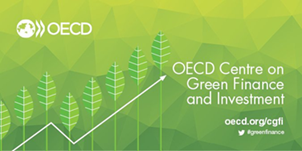 THANK YOU!




robert.youngman@oecd.org

OECD Centre on Green Finance and Investment (with links to a wide range of recent reports on green finance and investment)
http://www.oecd.org/cgfi/